Figure 3. Clinical and histopathological findings. (A) P3 (23 years, left) and P5 (3 months, right). P3 showed global ...
Hum Mol Genet, Volume 23, Issue 4, 15 February 2014, Pages 980–991, https://doi.org/10.1093/hmg/ddt494
The content of this slide may be subject to copyright: please see the slide notes for details.
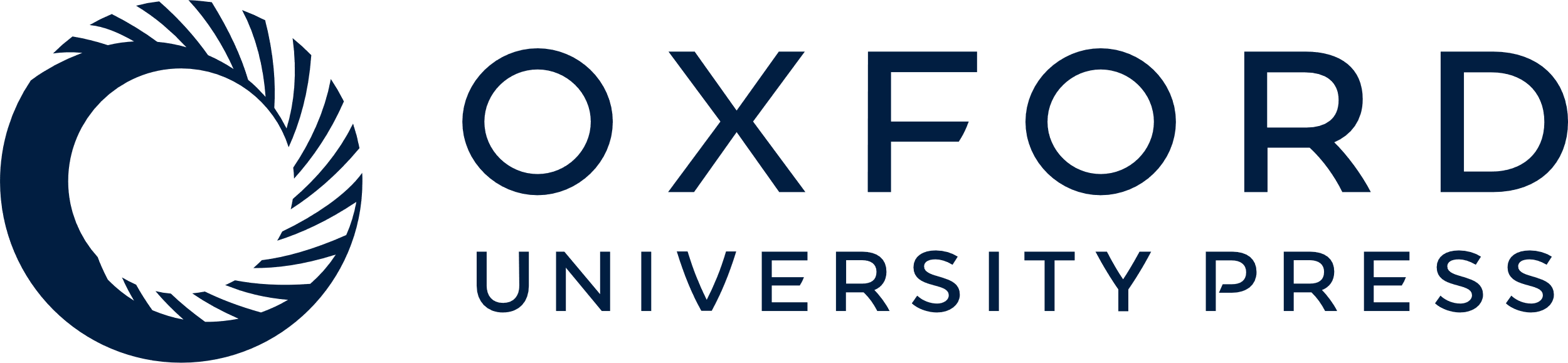 [Speaker Notes: Figure 3. Clinical and histopathological findings. (A) P3 (23 years, left) and P5 (3 months, right). P3 showed global amyotrophy, relatively bulky calf muscles, severe elbow and heel contractures, flat retractile thorax (a, b), scoliosis with dorsal lordosis (c, after arthrodesis) and foot drop (d). Neck flexor weakness and cervical rigidity require head support when standing (c). P5 presented with shoulder, elbow, wrist, hand and lower limb contractures, short neck, low-set ears, retrognathia and kyphoscoliosis (e, f) which subsequently progressed (h). Echocardiography (four-chamber view) showed severe LVNC at 1 month (g). (B) Muscle biopsies from P3 (at 14 (a–d) and 23 years (e–g)), P4 (h–j) and P5 (k–m). A massive (a, b, e, f) or moderate (h, k) number of nuclear centralizations (arrowheads), sometimes forming nuclear chains (f, arrowhead) were associated with ring-like fibers (a, e, k; arrows) and irregular-shaped basophilic areas (b, h; arrows). Minicores were visible as small light foci of mitochondria depletion (i, j, l) and sarcomere disorganization (c, d, g, m). In some cases, they coexisted with dark areas visible on oxidative stainings (j, thick arrowhead). Endomysial fibrosis was absent (h) or mild (k). Sequential quadriceps biopsies from P3 at 2, 14 and 23 years were comparable. Transverse (a, e, h–k) and semi-longitudinal (b, f) cryosections stained with HE (a, b, e, f, h, k), Cox (i), SDH (j) or NADH-TR (l) (40× b, f, i; 60× a, e, h, j–l); transverse (c) and longitudinal (d) semithin sections; electron microscopy (g, m).


Unless provided in the caption above, the following copyright applies to the content of this slide: © The Author 2013. Published by Oxford University Press. All rights reserved. For Permissions, please email: journals.permissions@oup.com]